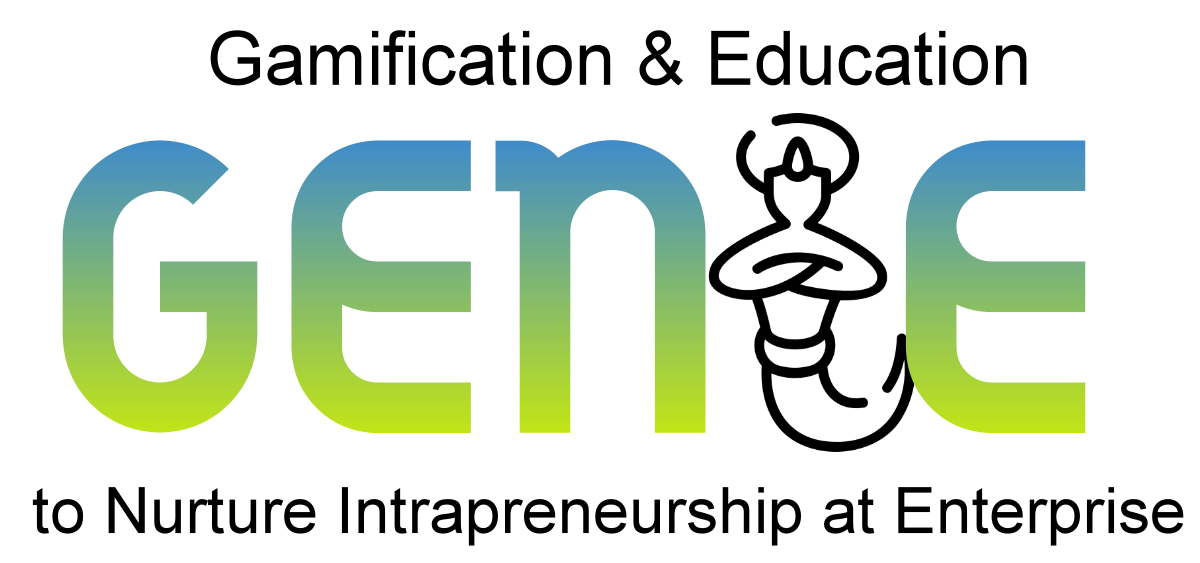 genieproject.eu
Intraprenörskapets hopp, hype och verklighet: Upptäck intraprenörer inom organisationen
Index
1
Upptäcka intraprenörer inom organisationen
1.1 Hur uppmuntrar man intraprenörskap?
2
Intraprenöriella egenskaper
2.1 Part 1: Innovativ + flexibel
2.2 Part 2: Intellektuellt nyfiken + ihärdig
3
Egenskaper hos intraprenörer
3.1 Dynamisk
3.2 Utveckalre av idéer
3.3 Drivkrafter för förändring
3.4 Beslutsam
3.5 Hängiven
3.6. Flitig
4
Identifiera intraprenörer
5
Fördelar med intraprenörskap
Mål
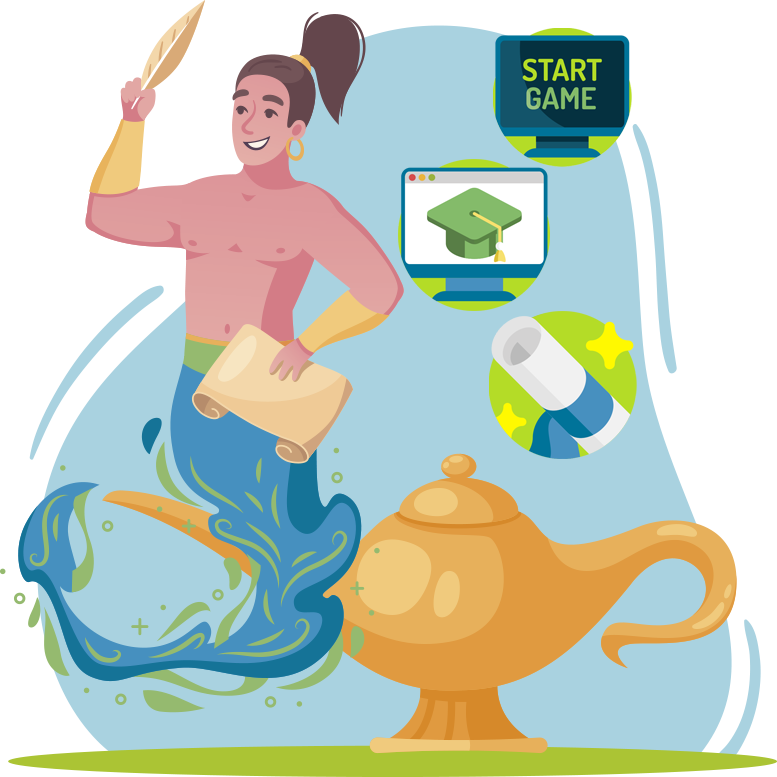 I slutet av denna modul kommer du att kunna:
Uppmuntra anställda till intraprenörskap
Lär dig mer om intraprenöriella egenskaper och fördelar med det
Identifiera möjliga intraprenörer inom organisationen
Unit 1
Upptäcka intraprenörer inom organisationen
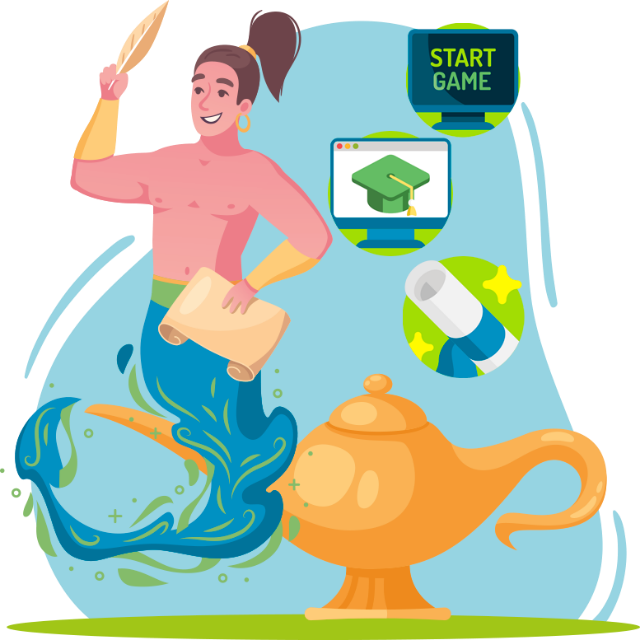 1.1 Hur uppmuntrar man intraprenörskap?
1. Upptäcka intraprenörer inom organisationen
1.1 Hur uppmuntrar man intraprenörskap?
En organisation bör leta efter sätt att uppmuntra kreativt beteende i sin omgivning:
För att uppnå detta kan anställda ges mer flexibilitet att "experimentera" med hur de närmar sig projekt under en implicit kultur. Eller så kan det vara en mer öppet kontrollerad miljö där de aktivt uppmuntras att förnya sig, som: 

Idémässor där design eller koncept visas
Snabb design av problemlösningssprintar i en anda av ett hackathon
Redovisa sandlådemedel för att köpa tid eller anställa samarbetspartners för att konstruera prototyper
Reservera lite tid för innovation och arbeta med sidoprojekt.
Source no.: 4
Unit 2
Intraprenöriella egenskaper
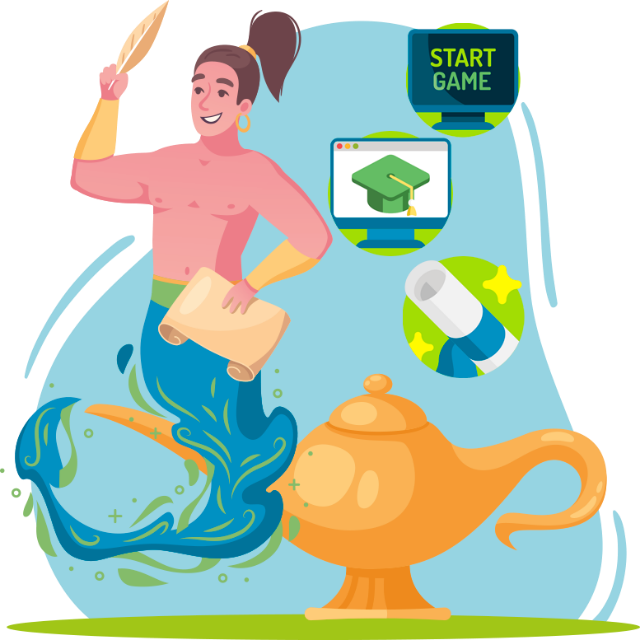 2.1 Del 1: Innovativ + flexibel
2.2 Del 2: Intellektuellt nyfiken + ihållande
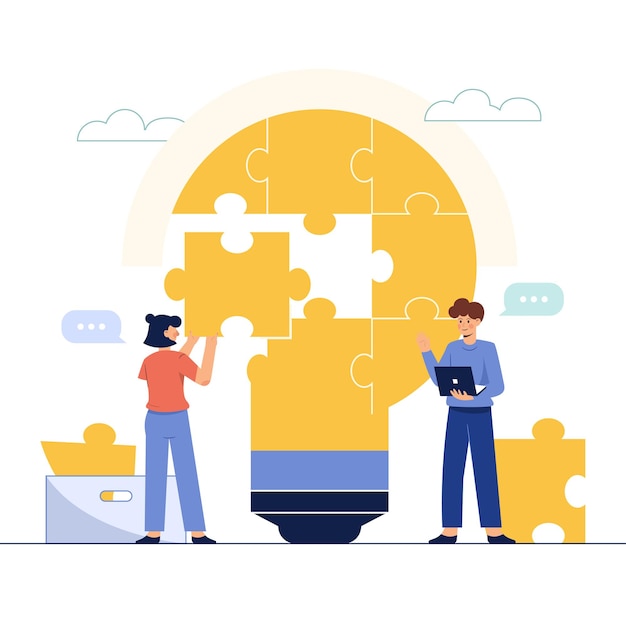 2. Intraprenöriella egenskaper
2.1 Del 1: Innovativ + flexibel
Innovativ - De söker alltid nya och förbättrade metoder för att göra saker. Vissa människor kan pressas att titta på sätt att göra nuvarande förfaranden eller varor snabbare, billigare eller effektivare. Andra tänker helt utanför boxen, letar efter nya lösningar och godkänner nya koncept.


Flexibel - Detta sätt att tänka avvisar självbelåtenhet och styvhet. Det är viktigt att ha ett uppifrån och ner-engagemang för att göra vad som än måste göras snarare än att nöja sig med att göra saker på samma sätt om och om igen. Båda är individer som är lika tillfreds med att fatta beslut i farten som de tar på sig många hattar.
Source no.:4
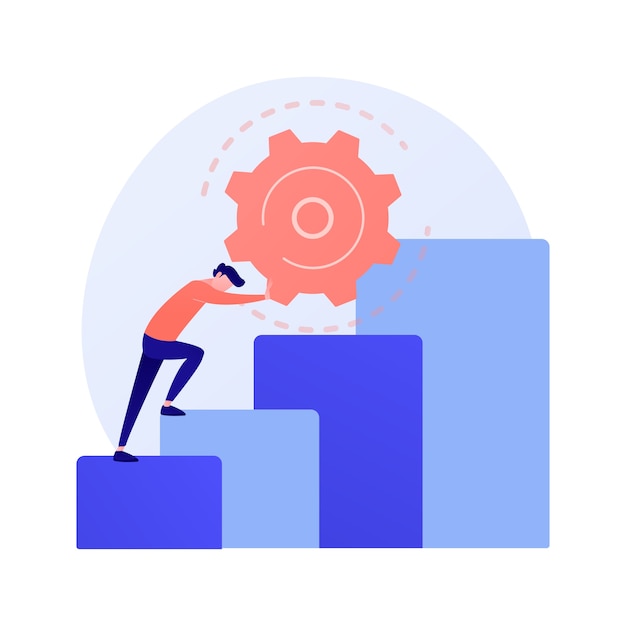 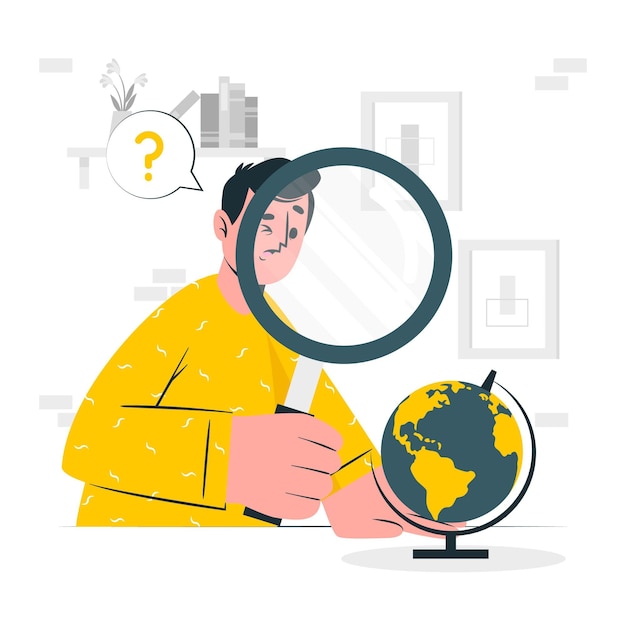 2. Intraprenöriella egenskaper
2.2 Del 2: Intellektuellt nyfiken + ihållande
Intellektuellt nyfiken - Alla jobb innebär fortbildning, men dessa människor kommer att göra allt för att lära sig vad de inte redan vet. Det är en oändlig drivkraft att utveckla sina egna förmågor lika mycket som det är ett behov av att observera vad andra gör för att agera annorlunda.

Ihållande - Både intraprenörer och entreprenörer ger aldrig upp vad de söker eftersom de vet att misslyckanden och misstag är en nödvändig del av processen att lära sig och växa. Både att gå vidare från fel och lära av dem, liksom att vägra acceptera "nej" som svar, är avgörande.
Source no.:4
Unit 3
Egenskaper hos intraprenörer
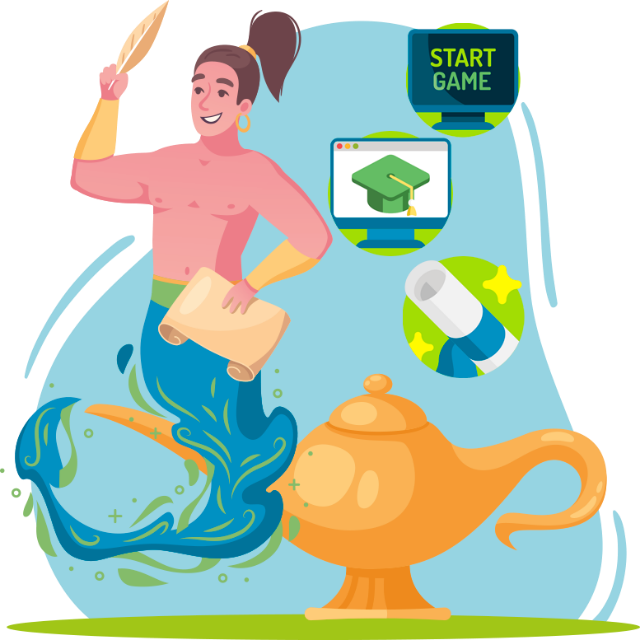 3.1 Dynamisk
3.2 Utvecklare av idéer
3.3 Drivkrafter för förändring
3.4 Beslutsam
3.5 Hängiven
3.6 Flitig
3. Egenskaper hos intraprenörer
3.1 Dynamisk
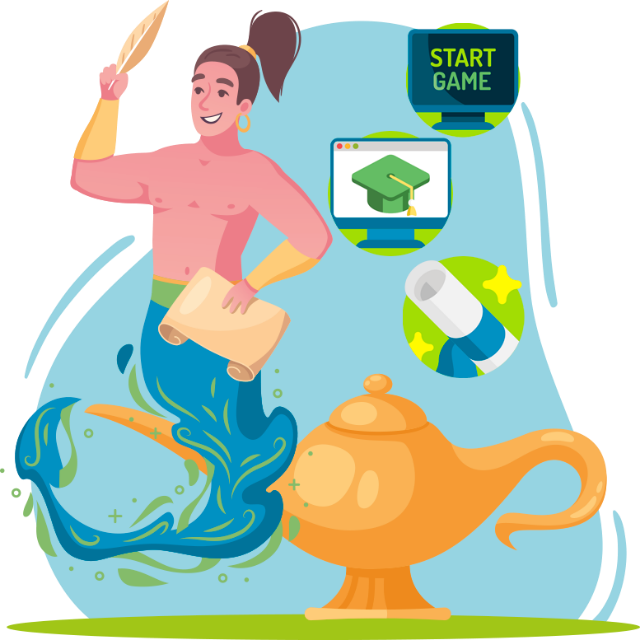 Source no.: 1
3. Egenskaper hos intraprenörer
3.2 Utvecklare av idéer
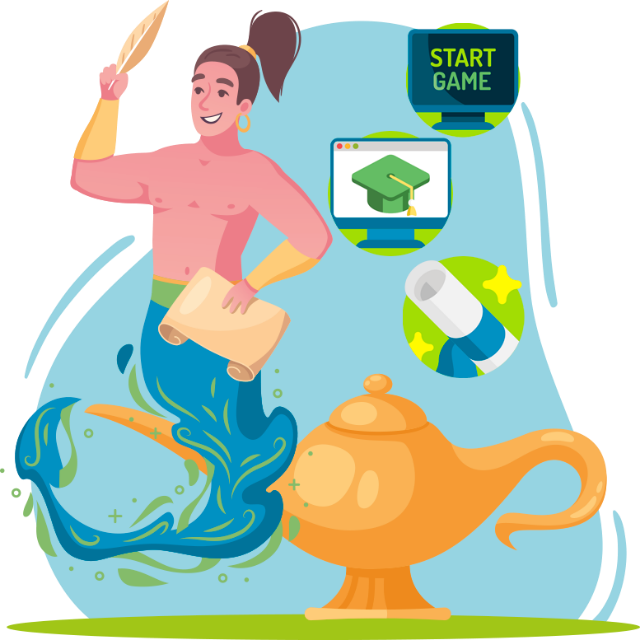 Source no.: 1
3. Egenskaper hos intraprenörer
3.3 Drivkrafter för förändring
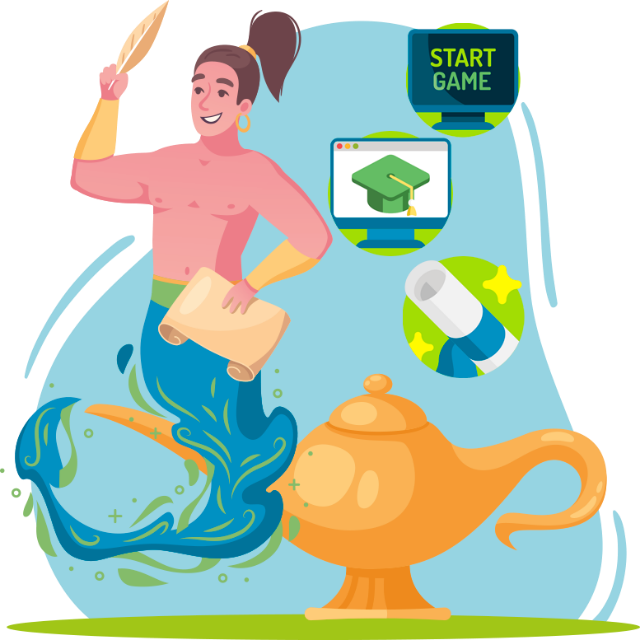 Source no.: 1
3. Egenskaper hos intraprenörer
3.4 Beslutsam
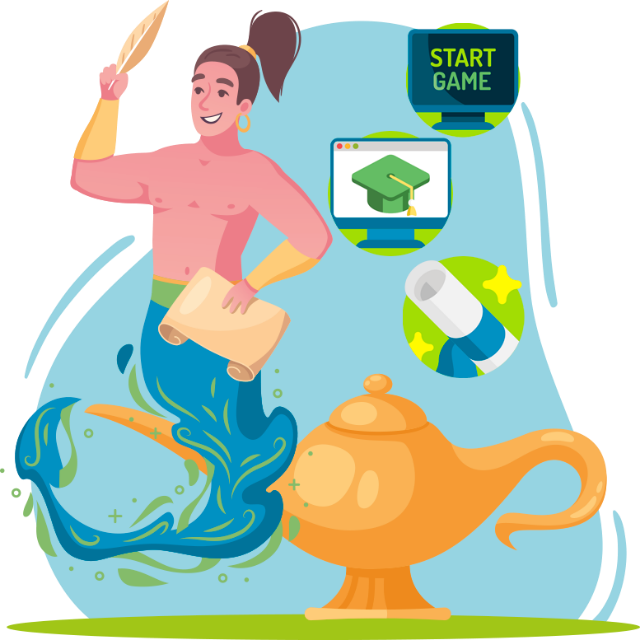 Source no.: 1
3. Egenskaper hos intraprenörer
3.5 Hängiven
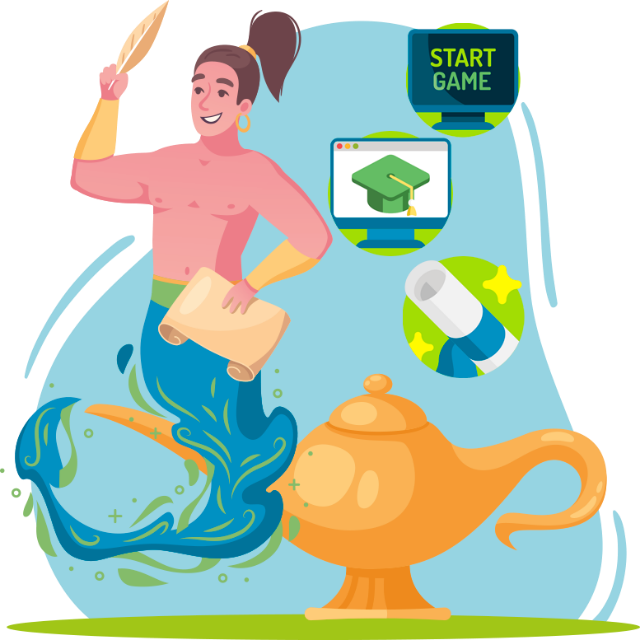 Source no.: 1
3. Egenskaper hos intraprenörer
3.6. Flitig
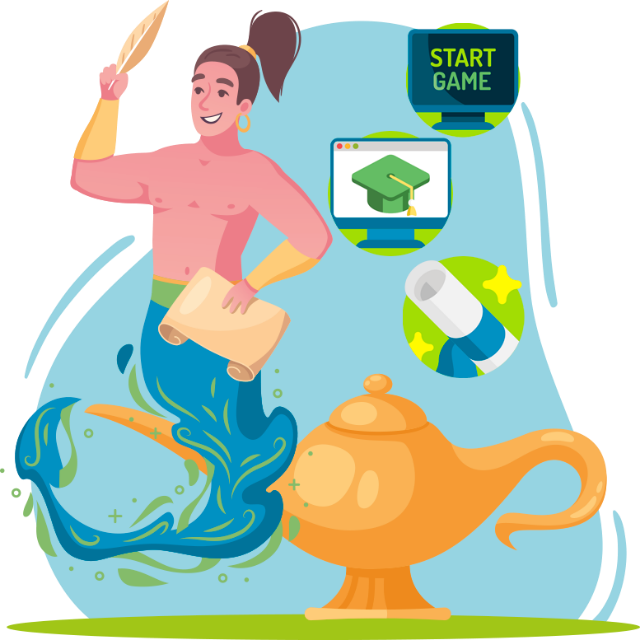 Source no.: 1
Unit 4
Identifiera intraprenörer
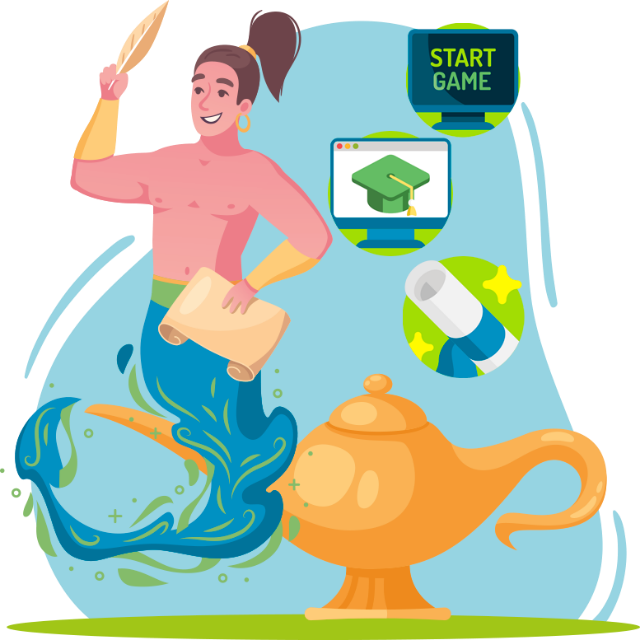 4. Identifiera intraprenörer
En kombination av alla tre egenskaperna kan användas för att identifiera entreprenörer i din organisation, men beroende på dina befintliga system kan punkterna 1 och 2 ovan vara mycket tidskrävande att bestämma.
Source no.:3, 4
Unit 5
Fördelar med intraprenörskap
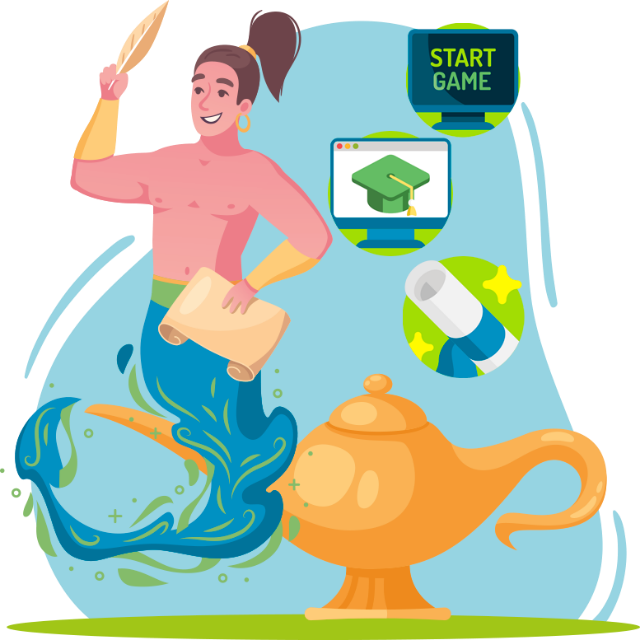 5. Fördelar med intraprenörskap
Source no.:2, 5
3. Vilka av dessa nedan är inte ett kännetecken för en intraprenör? 

Flitig
Oorganiserade
Beslutsam
Testa dina kunskaper!
Svara på följande frågor:
En intraprenör är inte...

Innovativ
Intellektuellt nyfiken
Envis
4. Vad behöver vara uppenbart/nödvändigt för att en intraprenör ska trivas i sitt arbete?

Uppmuntra företagskultur
Strika kontroller
Ointresserade chefer
2. Vad är en gemensam punkt för en entreprenör och en intraprenör?

Trivs med innovative tänkande
Ha organisatoriskt stöd
Beroende av eget kapital
5. Vad ska man inte göra för att ge näring åt intraprenörskap i en organisation?
Skapa flexibilitet i organisationen
Hjälp medarbetarna att använda sin kreativitet på jobbet
Avskräcka anställda för att säga ifrån
3. Vilka av dessa nedan är inte ett kännetecken för en intraprenör? 

Flitig
Oorganiserade
Beslutsam
Testa dina kunskaper!
Lösning:
En intraprenör är inte...

Innovativ
Intellektuellt nyfiken
Envis
4. Vad behöver vara uppenbart/nödvändigt för att en intraprenör ska trivas i sitt arbete?

Uppmuntra företagskultur
Strika kontroller
Ointresserade chefer
2. Vad är en gemensam punkt för en entreprenör och en intraprenör?

Trivs med innovative tänkande
Ha organisatoriskt stöd
Beroende av eget kapital
5. Vad ska man inte göra för att ge näring åt intraprenörskap i en organisation?
Skapa flexibilitet i organisationen
Hjälp medarbetarna att använda sin kreativitet på jobbet
Avskräcka anställda för att säga ifrån
Sammanfattningsvis
Bra gjort! Nu vet du mer om:
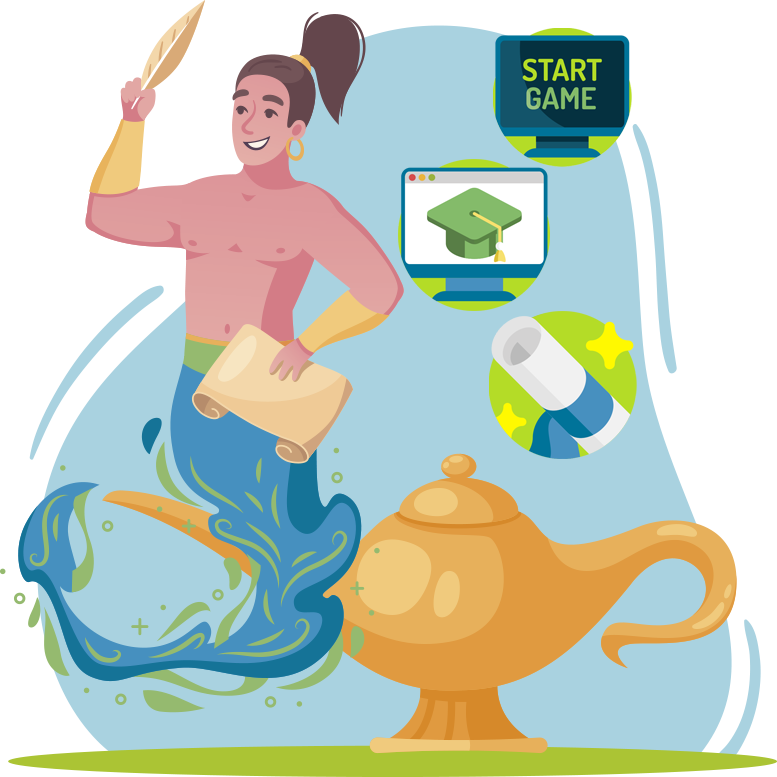 Skillnaden mellan intraprenör – entreprenör
Upptäck intraprenöriella sinnen
Egenskaper hos intraprenörer
Bibliografi
Franks, K. (2020). Discovering & developing intrapreneurs. Moore. Retrieved November 11, 2022, from https://www.moore-global.com/intelligence/articles/discovering-developing-intrapreneurs 
Hobcraft, P. (2016). Exploring the intrapreneurial way in large organizations. The HYPE Innovation Blog. Retrieved November 11, 2022, from https://blog.hypeinnovation.com/exploring-the-intrapreneurial-way-in-large-organizations
Kennedy, J. (2016). How to identify the intrapreneurs in your organization. Academy for Corporate Entrepreneurship (AfCE). Retrieved November 11, 2022, from https://www.afce.co/how-to-identify-intrapreneurs/
Teza, J. (n.d.). The 6 steps to becoming an intrapreneur. University of San Diego Online Degrees. Retrieved November 11, 2022, from https://onlinedegrees.sandiego.edu/how-to-become-an-intrapreneur/
Vogel, P., Kurak, M., & McTeague, L. (2018). Building an intrapreneurial organization. IMD business school for management and leadership courses. Retrieved November 11, 2022, from https://www.imd.org/research-knowledge/articles/building-an-intrapreneurial-organization/
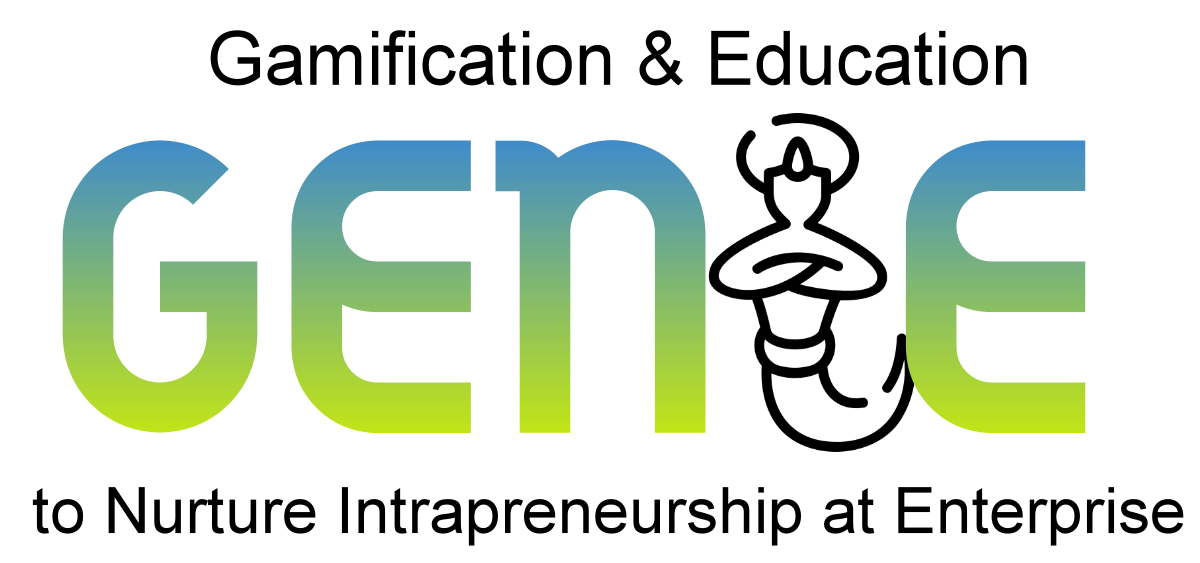 genieproject.eu
Tack!